BÀI 5:
HÌNH LĂNG TRỤ - HÌNH HỘP
Trong thực tiễn, ta thường gặp nhiều đồ dùng, vật thể gợi nên hìn ảnh hình lăng trụ, hình hộp…Ví dụ: Khung lịch để bàn, Tháp đôi Puerta de Europa ở Madrid -TBNVậy: Hình lăng trụ và hình hộp là hình như thế nào?
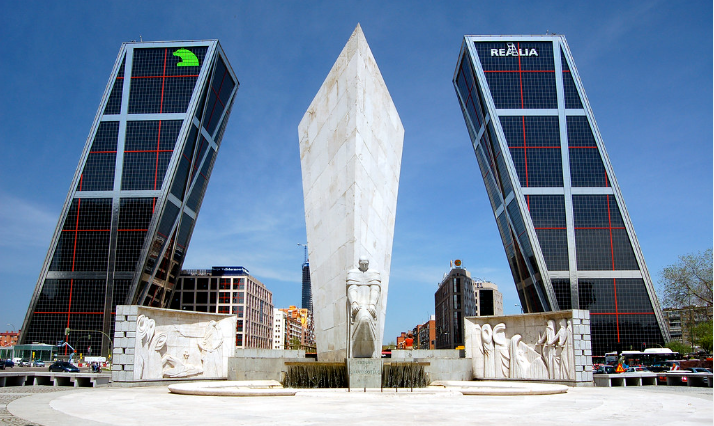 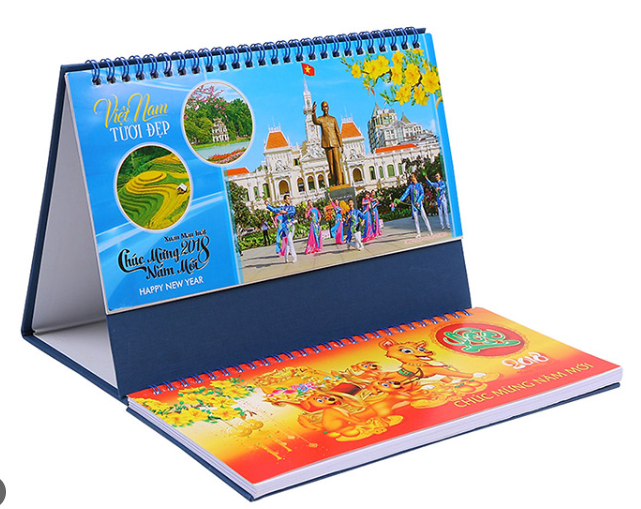 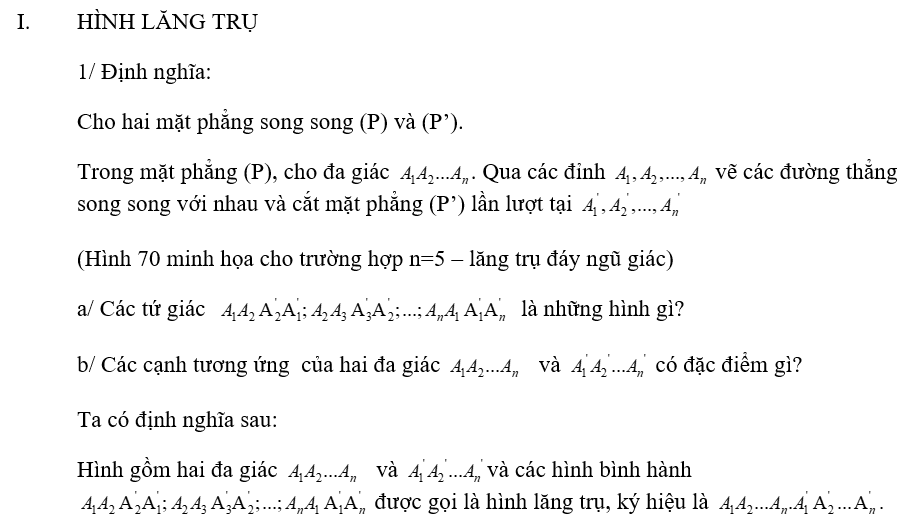 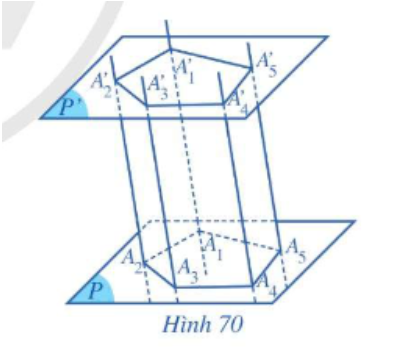 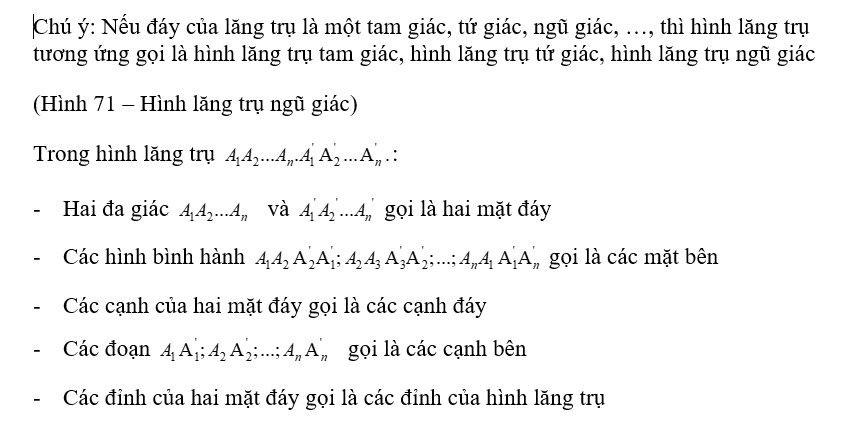 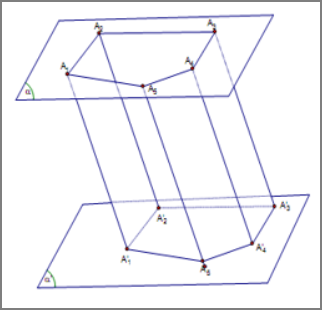 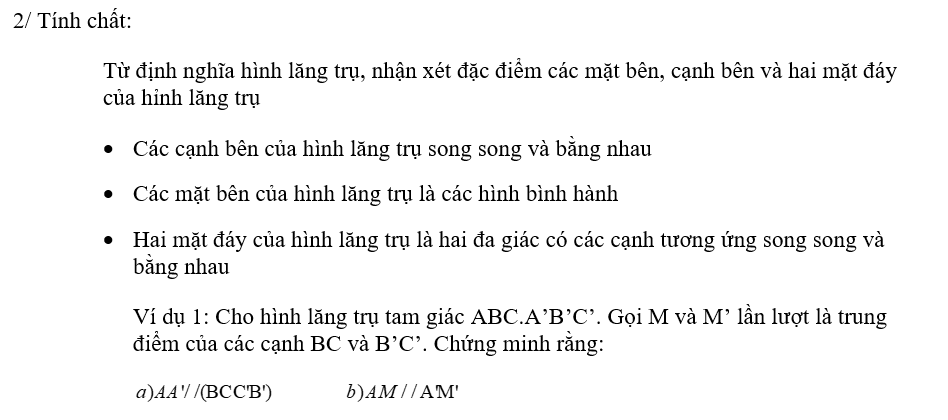 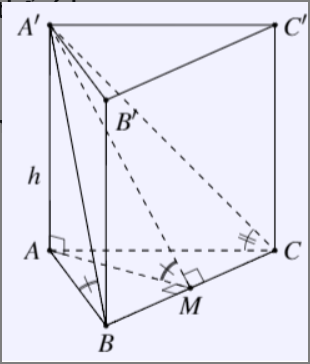 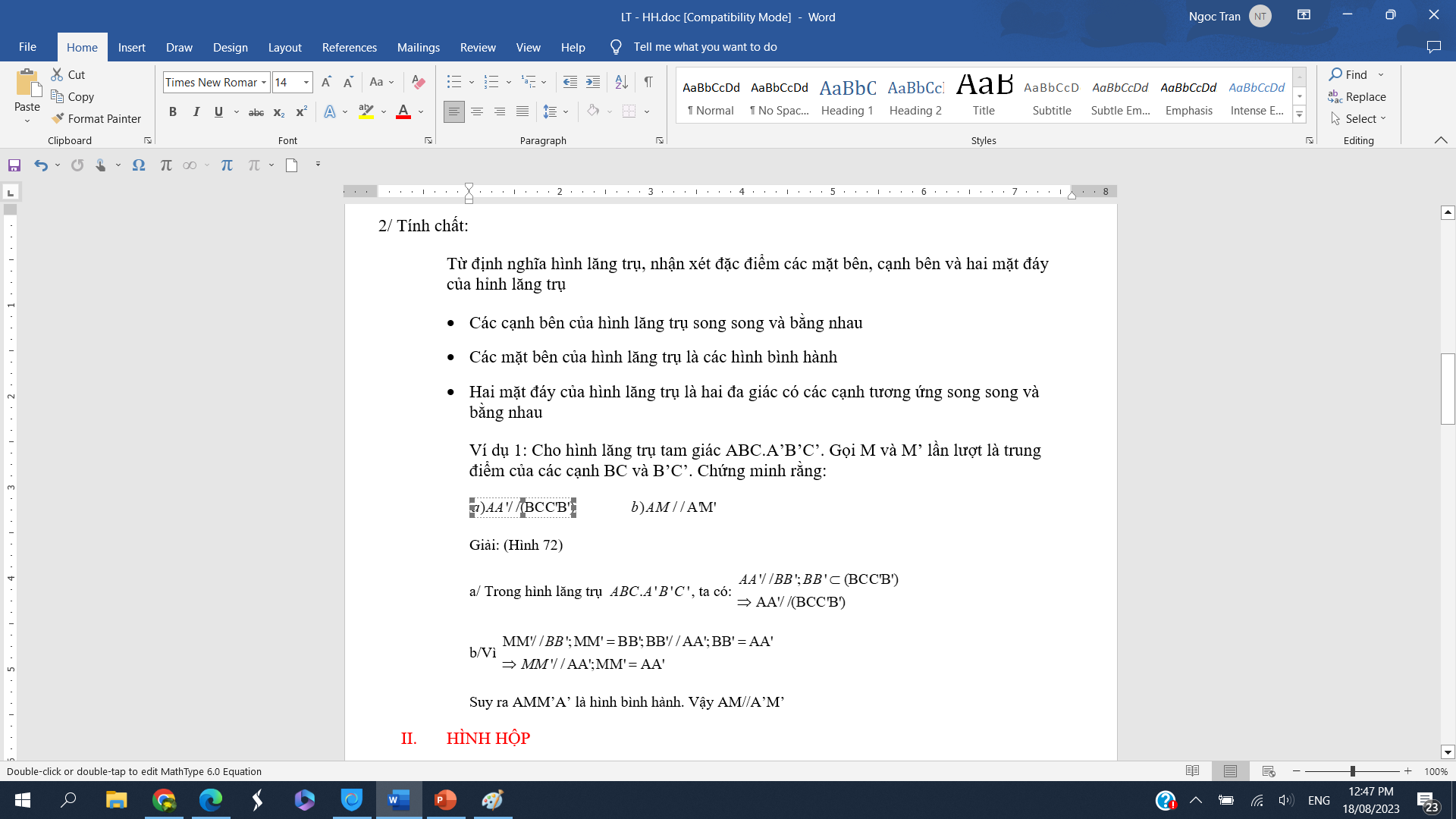 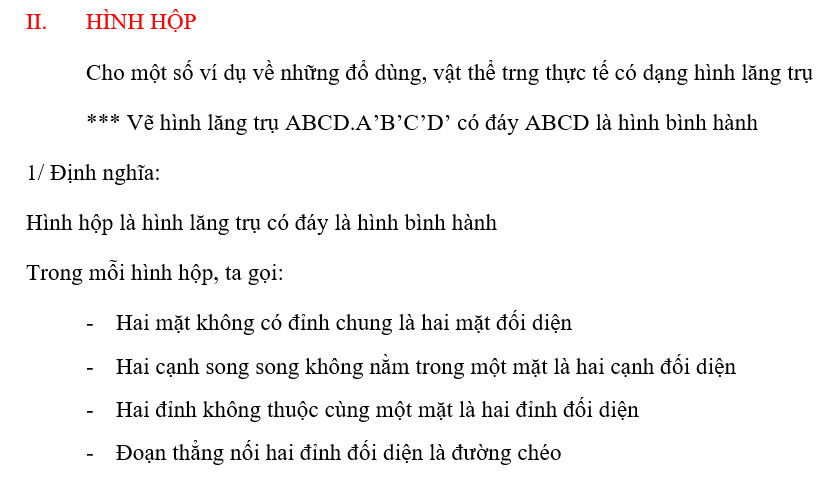 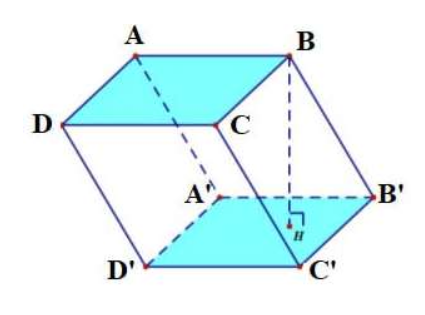 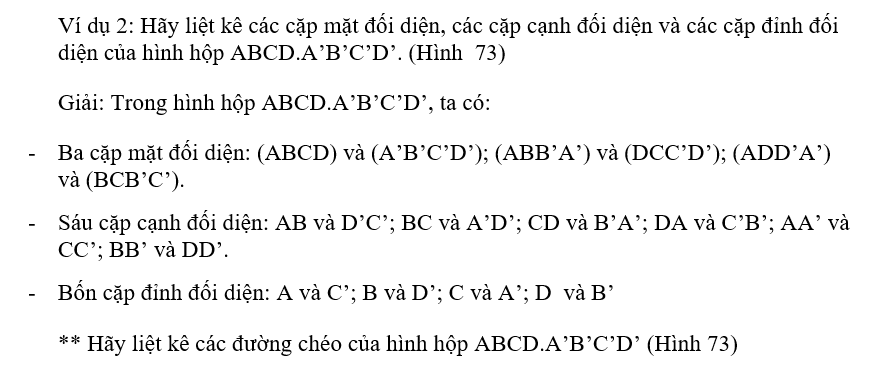 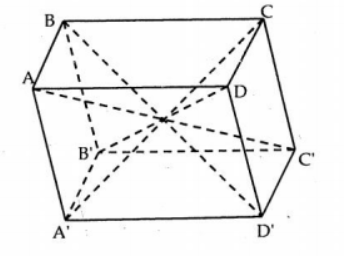 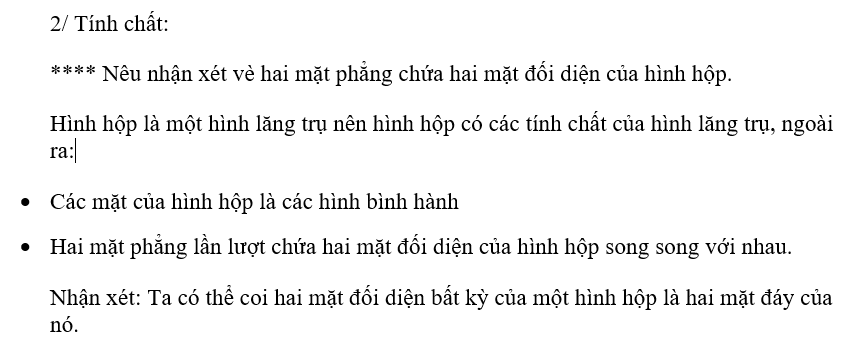 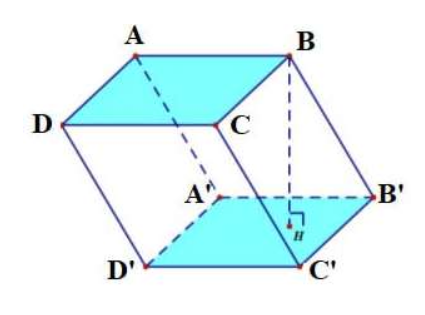 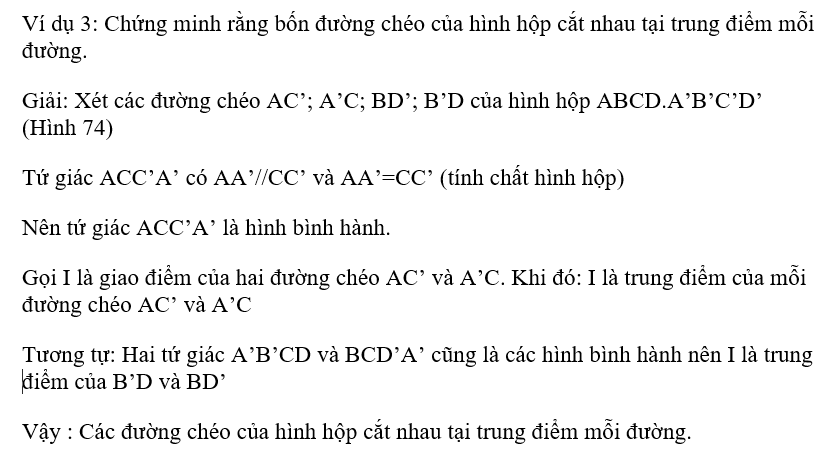 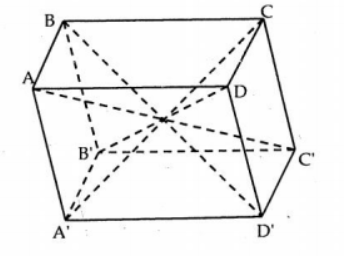 I
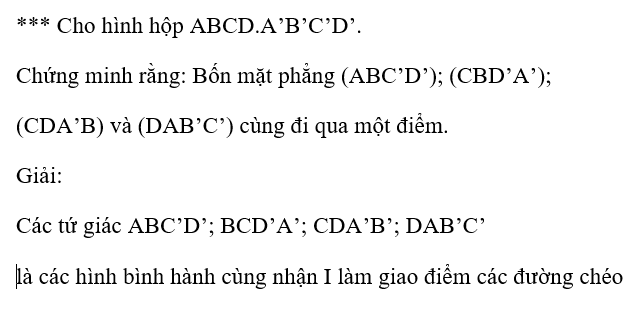 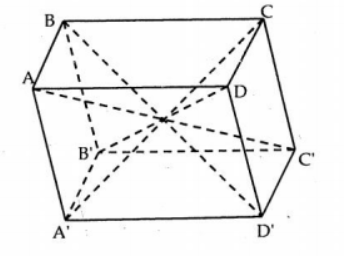 I